Somatopedie - specializace
Mgr. Bc. Radka Machálková
30. 11. 2019
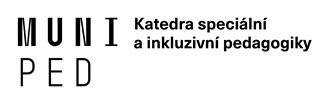 Reflexe přednášky: „Společnost pro epilepsii“
http://www.spolecnost-e.cz/
Co je Společnost E? 
Osobní příběhy:
Příznaky, diagnostika
Přijetí epilepsie, situace v rodině
Podpora ve školství, mimoškolní aktivity
Výběr budoucího povolání
Omezení 
Léčba
Informace, které Vás překvapily, zaujaly…
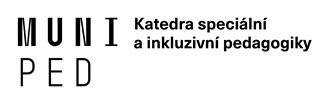 SKUPINOVÁ PRÁCE
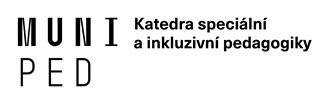 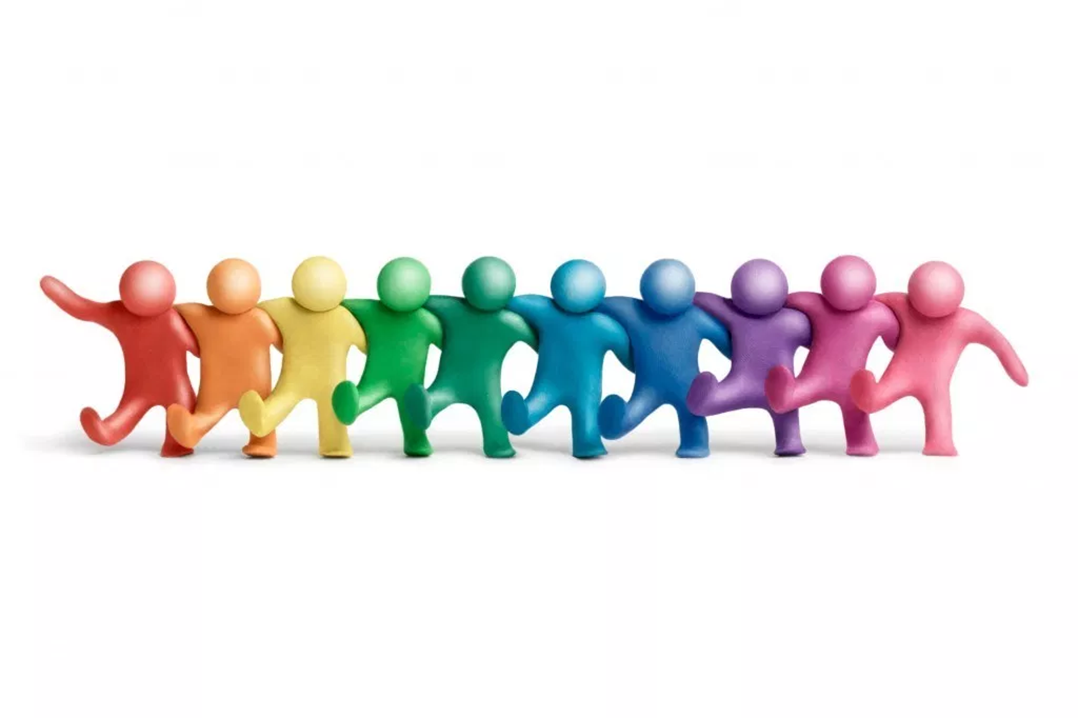 SKUPINOVÁ PRÁCE
1. určité onemocnění
2. symptomy
3. etiologie
4. dopad na vzdělávání
5. návrh intervence, doporučení
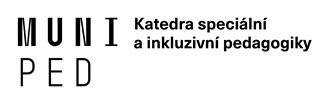 LEGISLATIVA
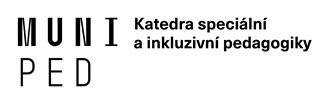 Zákon č. 561/2004 Sb. o předškolním, základním, středním, vyšším odborném a jiném vzdělávání (školský zákon) ve znění zákona č. 82/2015 a zákona č. 46/2019 Sb. 
Vzdělávání dětí, žáků a studentů se speciálními vzdělávacími potřebami a dětí, žáků a studentů nadaných
§16: Zřízení škol, tříd, oddělení a studijních skupin pro mentální, tělesné, zrakové nebo sluchové postižení, závažné poruchy řeči, závažné vývojové poruchy učení, závažné vývojové poruchy chování, souběžná postižení více vadami, autismus -> nutné doporučení ŠPZ
http://www.msmt.cz/dokumenty-3/skolsky-zakon-ve-zneni-ucinnem-od-15-2-2019
Vyhláška č. 27/2016 Sb.o vzdělávání dětí, žáků a studentů se speciálními vzdělávacími potřebami a dětí, žáků a studentů nadaných, ve znění vyhlášky č. 248/2019 Sb. – účinnost od 1. 1. 2020
http://www.msmt.cz/dokumenty-3/vyhlasky-ke-skolskemu-zakonu
https://www.eduin.cz/clanky/jake-zmeny-ve-spolecnem-vzdelavani-prinasi-novela-inkluzivni-vyhlasky/
Doporučování IVP, AP, ped.intervence, pomůcky (kategorie)
Vyhláška č. 72/2005 Sb. o poskytování poradenských služeb ve školách a školských poradenských zařízeních, ve znění vyhlášky č. 197/2016 Sb.
http://www.msmt.cz/dokumenty-3/vyhlasky-ke-skolskemu-zakonu
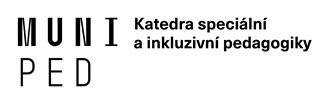 INTEGRACE, INKLUZEIVP
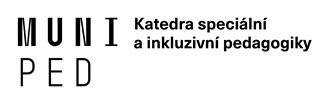 Inkluzivní vzdělávání nebo inkluze je proces, jehož snahou je nastavení takového systému vzdělávání, který umožňuje všem dětem bez rozdílu plnit povinnou školní docházku, resp. navštěvovat školu, ideálně v místě jejich bydliště. Cílem inkluze je podporovat rovné šance dětí na vzdělávání. (Wikipedie, online)
Inkluzivním (společným) vzděláváním nazýváme způsob vzdělávání, který dbá na maximální rozvoj každého žáka s ohledem na jeho individuální potřeby a specifika. (Inkluze v praxi)
INTEGRACEINKLUZE
Inkluzivní vzdělávání vychází z požadavku přizpůsobení edukačního prostředí žákům. V takovém prostředí lze pracovat s heterogenní skupinou žáků a akceptovat tak různorodost pohlaví, etnicity, kultury, jazyka, sociálního prostředí, popř. věku; lze také pracovat s různou úrovní předpokladů včetně žáků se speciálními vzdělávacími potřebami či mimořádným nadáním. Inkluzivní vzdělávání dává možnost vytvoření „školy pro všechny“. (NÚV, online)
„Inkluze znamená začlenění dětí. Společné vzdělávání po česku je ale jejich pouhé sesypání na pomyslnou jednu hromadu.“ (Odehnal, in Parlamentní listy, online)
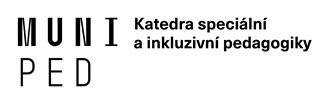 Co znamená inkluze pro Vás?
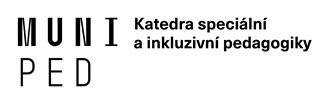 Vyhláška č. 27/2016 Sb.
Zrušení vyhlášky č. 73/2005 Sb.
Poskytování podpůrných opatření: zejména IVP, AP, pedagogická intervence, předmět speciálně pedagogické péče
Cílená podpora dětí, žáků a studentů se SVP (speciální vzdělávací potřeby)
Důraz na pomůcky
Práce s heterogenní skupinou
Nárok na pedagogy
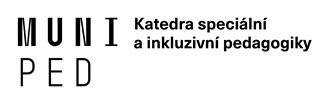 INDIVIDUÁLNÍ VZDĚLÁVACÍ PLÁN
Definován ve školském zákoně, §18 (Individuání vzdělávací plán)+ ve vyhlášce č. 27/2016, §3 (IVP pro žáka se SVP)
Individuální vzdělávací plán zpracovává škola, vyžadují-li to speciální vzdělávací potřeby žáka.
Individuální vzdělávací plán školské poradenské zařízení zpravidla nedoporučuje, pokud jsou všechny informace podstatné pro vzdělávání žáka uvedeny v doporučení podle § 15. (novela)
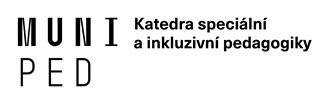 IVP
Od 2. stupně PO
Na základě doporučení ŠPZ škola vypracuje ve spolupráci se ŠPZ, ZZ a žákem/studentem (do 1. měsíce od obdržení)
ŠPZ sleduje plnění a nejméně 1 ročně vyhodnocuje


JAKÉ ÚPRAVY MOHOU BÝT NAVRŽENY U ŽÁKA S TĚLESNÝM POSTIŽENÍM, CHRONICKÝM ONEMOCNĚNÍM?
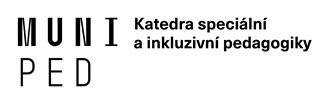 SPECIFIKA PŘEDŠKOLNÍHO VZDĚLÁVÁNÍŠKOLNÍ PŘIPRAVENOST
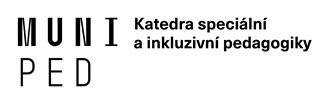 Předškolní vzdělávání
Typy zařízení: běžná MŠ, MŠ speciální, lesní mateřská škola, zdravotnické zařízení
Systematický rozvoj všech oblastí vývoje se zaměřením na deficity vyplývající z tělesného postižení
Jemná motorika
Hrubá motorika
Smyslové vnímání
Prostorová orientace a samostatný pohyb
Sebeobsluha
Komunikační dovednosti
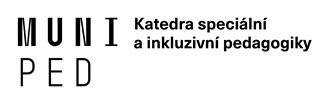 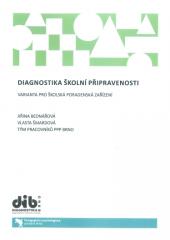 Diagnostika školní připravenosti (zralosti)
Diagnostické domény: ? ? ? 
Cílené zaměření:
Manipulace
Přesnost pohybů
Fixace, pohyby hlavy, končetin, postoj
Spasticita, uvolnění
Míra pozornosti a koncentrace – relaxace a odpočinek
Organizace pracovního procesu
Využití pomůcek: ergonomické uzpůsobení pracovního místa a nástrojů, vozík, využití nastavitelné pracovní plochy, osvětlení, držáky, úchyty, podložky
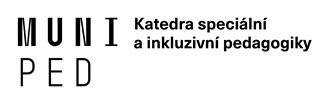 SPECIFIKA ZÁKLADNÍHO VZDĚLÁVÁNÍ
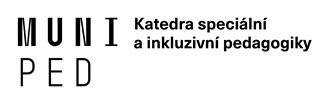 https://www.youtube.com/watch?v=CL8GMxRW_5Y
https://www.youtube.com/watch?v=tvNOzJ7x8qQ

ÚPRAVY: http://katalogpo.upol.cz/wp-content/uploads/katalog-tp.pdf
Organizace výuky
Vyučovací metody a formy
Intervence
Pomůcky
Úprava obsahu vzdělávání
Hodnocení
Příprava na vyučování
Podpora sociální a zdravotní
Práce s kolektivem
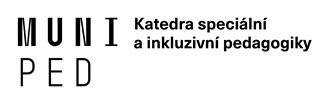 POMŮCKY
https://spektra.eu/
https://www.tyflopomucky.cz/
https://www.sensa-shop.cz/
https://www.pupilo.cz/cs/
http://www.kousak.com/o-nas
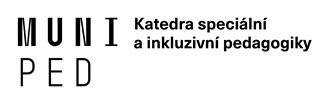 PŘEDPROFESNÍ PŘÍPRAVA A PROFESNÍ ORIENTACE
Výběr střední školy, úvaha o budoucím uplatnění
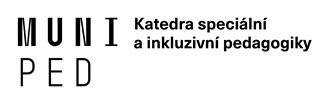 Možnosti výběru SŠ:
Běžná SŠ: gymnázium, odborné SŠ, SOU, OU, praktická škola
-> úplné střední, úplně střední odborné, střední odborné vzdělání, praktické
Podpůrná opatření: 
Specifika dle předmětů
Vyšší náročnost na pomůcky: spec. ICT programy, kalkulátory, notebook aj.
Změny zdravotního stavu
Přijímací řízení:
Splnění kritérií
Náročnost v rámci předmětů
http://www.geminibrno.cz/dokumenty/Kriteria-2_koloPR-2019_20.pdf
http://www.ssfdr.cz/docs/prijimaci_rizeni/kriteria_oa_2019.pdf
Specifika
Internátní ubytování
Dojíždění
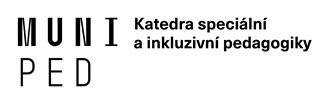 Psychologické vyšetření: profesní orientace
Speciálně pedagogické vyšetření
Možnosti školy, její výhody a nevýhody
Vybavenost prostředí
Kontakty, spolužáci
Dostupnost
Ukončení: maturitní zkouška, závěrečná zkoušky, absolutorium
Posouzení aktuálního zdravotního stavu
Rodinná situace
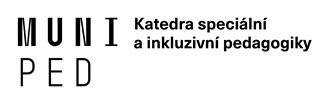 PRACOVNÍ UPLATNĚNÍ OSOB SE ZP
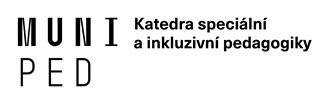 https://www.youtube.com/watch?v=zySJhjBPU2g
Podporované zaměstnávání
Zákon o zaměstnanosti č. 367/2011 Sb., kterým se mění zákon č. 435/2004 Sb.
Poskytovaná zvýšená ochrana na trhu práce
Stupně: 1. – 4. stupeň
PRACOVNÍ REHABILITACE: zajišťuje Úřad práce + pracovně rehabilitační středisko
Poradenství, teoretická a praktická příprava pro zaměstnávání
Sestavení individuálního plánu
1) příprava na budoucí povolání
2) příprava k práci na budoucí povolání – 24 měsíců
3) specializované rekvalifikační kurzy
Cíl: zachování si vhodného zaměstnání na otevřeném trhu práce
Aspekty: 
Stabilní charakter
Pracovní úvazek úměrný k specifickým potřebám zaměstnance
Rovné podmínky
Hodnotná a smysluplná práce
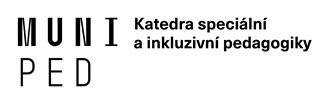 Zaměstnavatelé s více než 25 zaměstnanci jsou povinni zaměstnávat osoby se ZP
-> 1. výrobky od zaměstnavatelé zaměstnávající více než 50% OZP
    2. odvádění do státního rozpočtu 2,5 násobek průměrné měsíční mzdy
Chráněné pracovní místo: zřízené na základě písemné dohody s Úřadem práce; provozováno nejméně po dobu 3 let
AGENTURY:
Česká unie pro podporované zaměstnávání – nezisková organizace
Tranzitní program
Osobní asistence
Podpora samostatného bydlení
Centra denních služeb
Domovy pro osoby se ZP
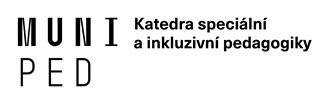 Děkuji za pozornost.
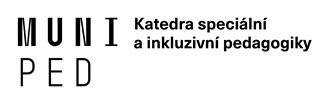